PATENTSCOPE
Result list and analysis tools
Web
May
2016
Sandrine Ammann
Marketing & Communications Officer
Agenda
What’s news
Search result list
Translation tools
IPC statistics
Quiz
Q&A
What’s new?
New languages available in CLIR
New search fields
Our Forum
New languages in CLIR
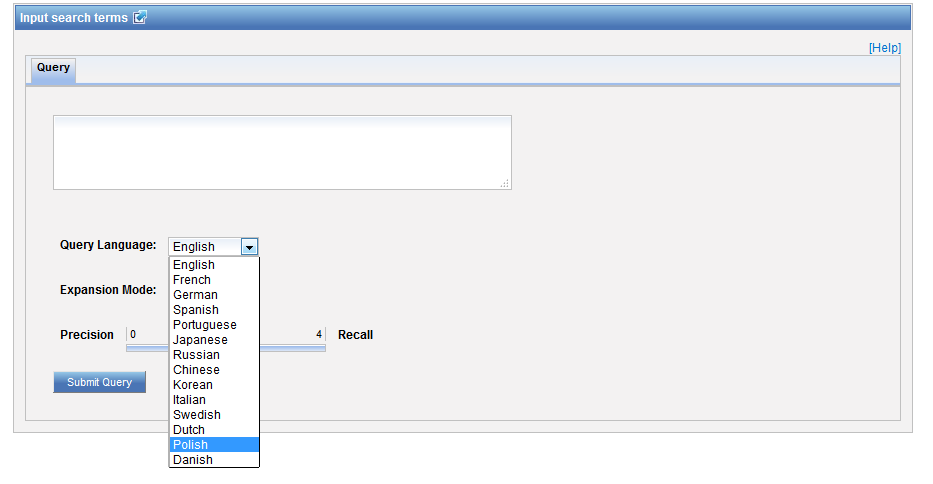 New search fields
ISA: International Search Authority
ISR: International Search Report
IPE: International Preliminary Examination
SIS: Supplementary International Search
The Forum
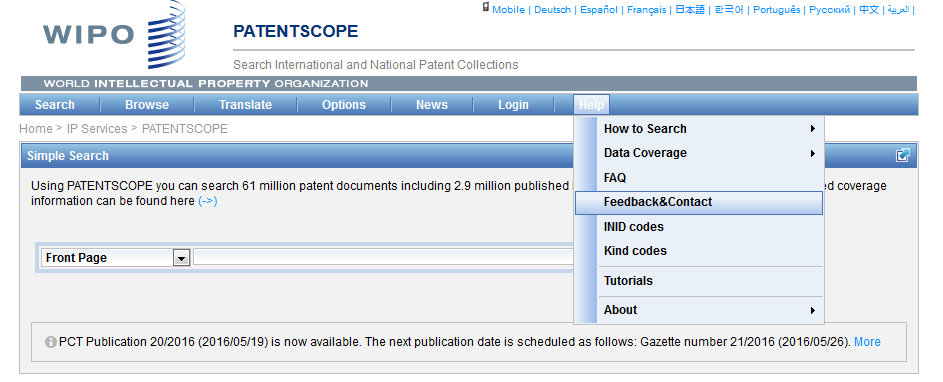 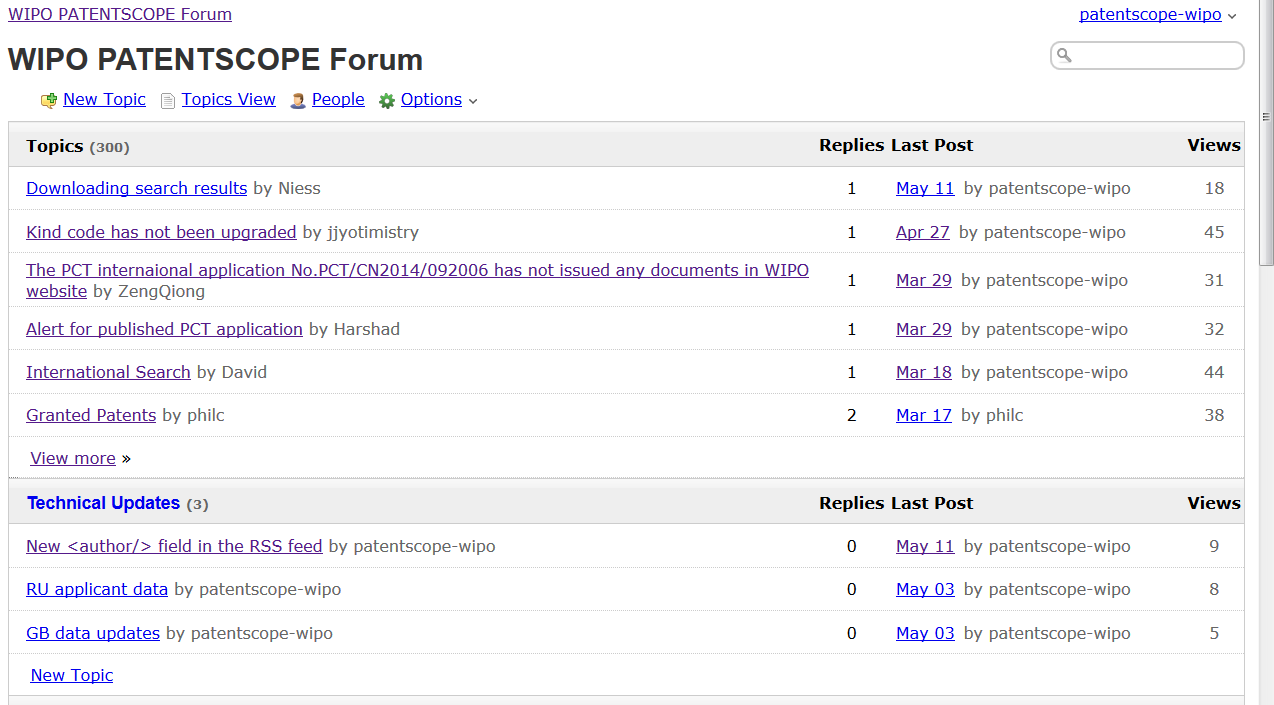 Search results list
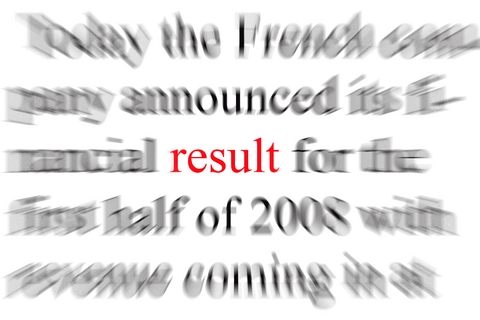 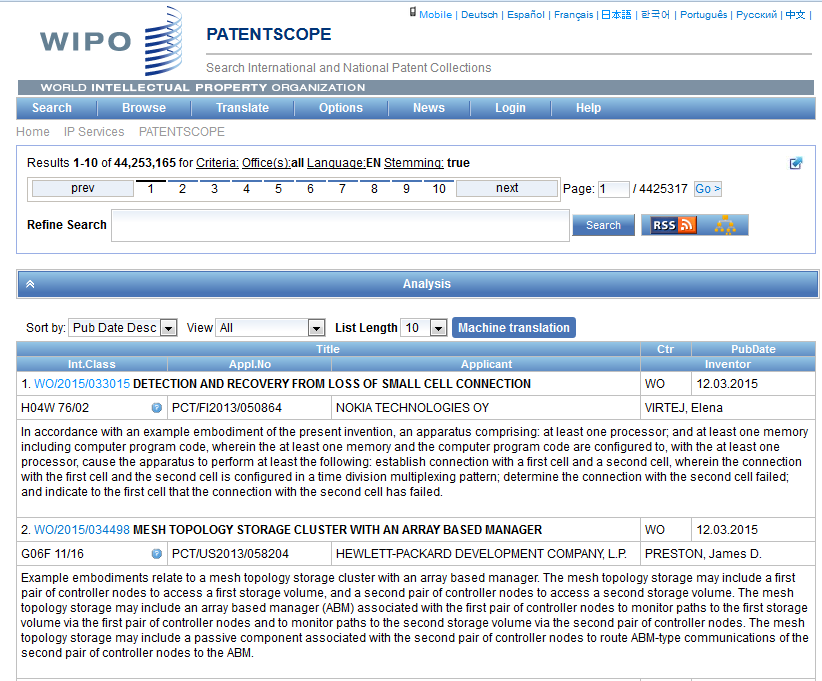 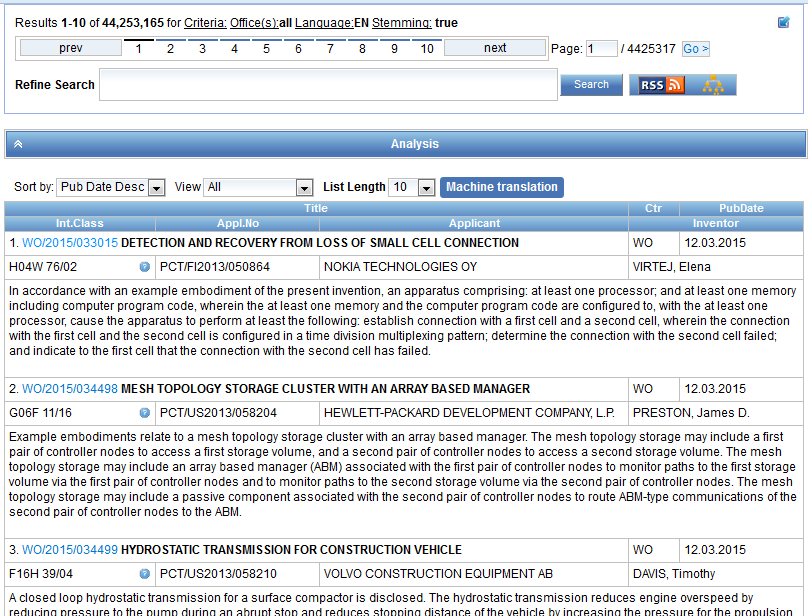 Result list
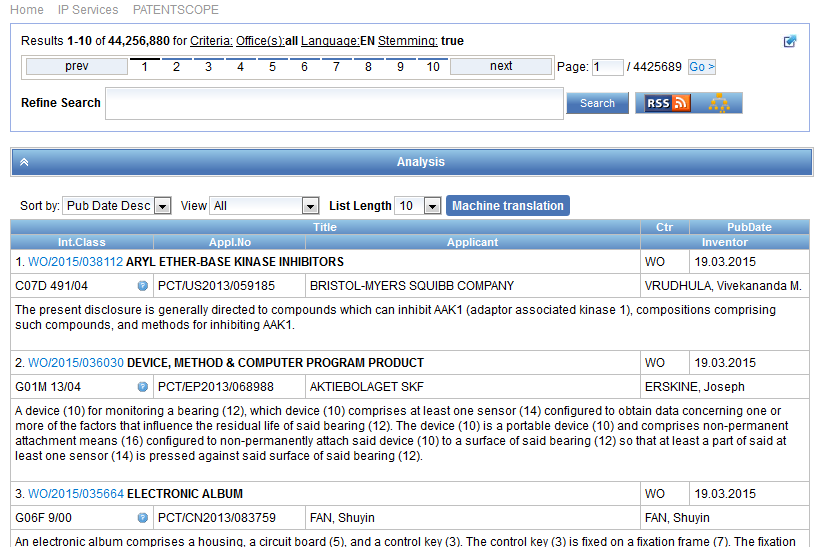 The first box
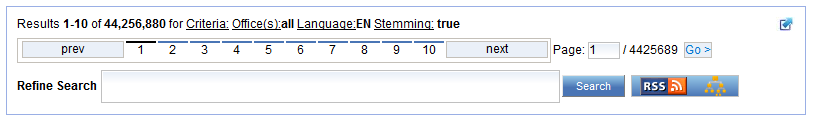 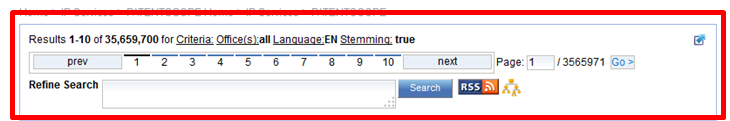 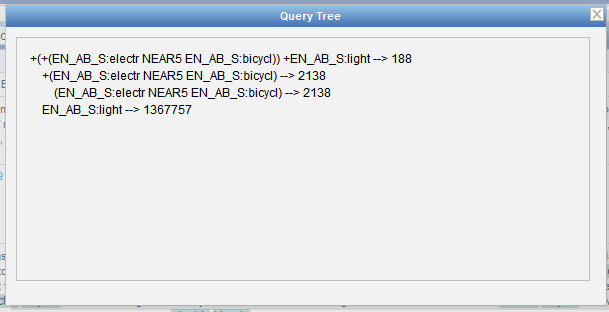 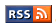 Stemming
Process that removes common ending from words by English Snowball algorithm
	 
	electric¦al = electric
     electric¦ity = electric
	 electron¦ics = electron   

More accurate results than wildcards:
 elect*             electoral, etc.
When logged-in
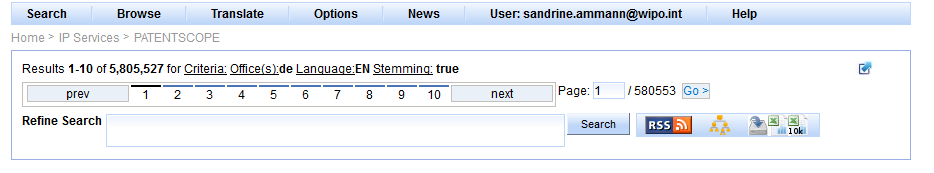 Analysis
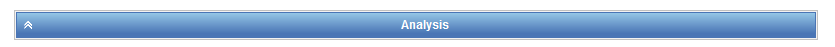 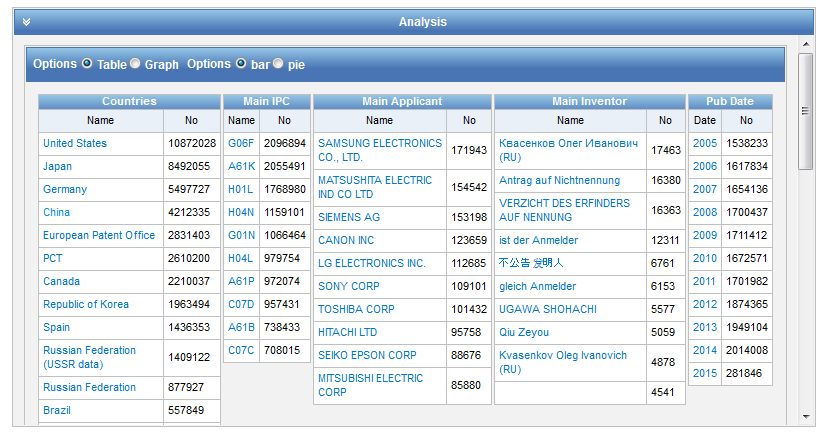 Table – Graph: pie or bar
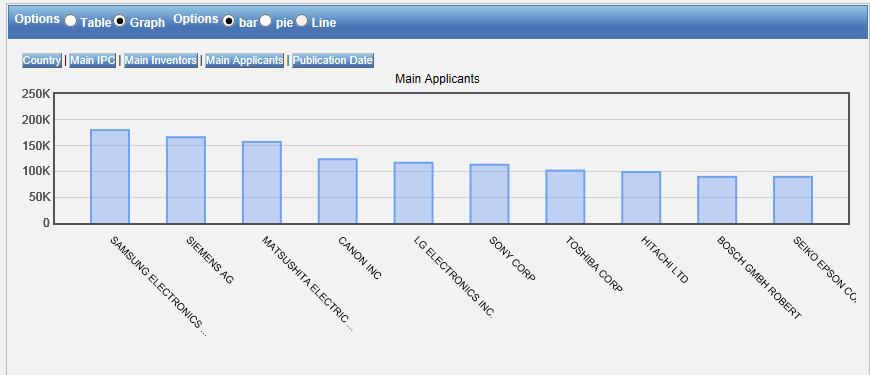 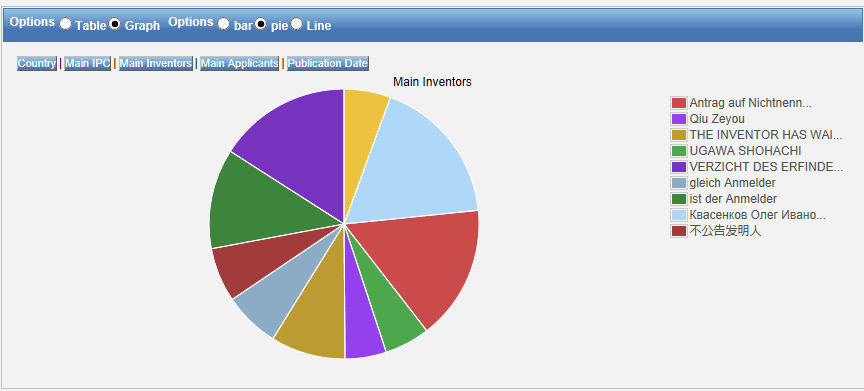 Table/graph customization
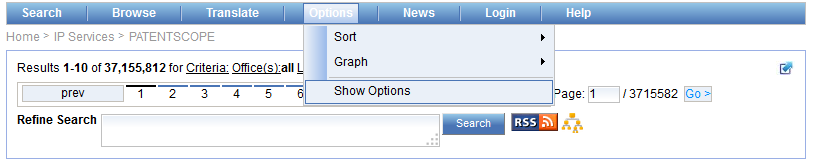 Table/graph customization
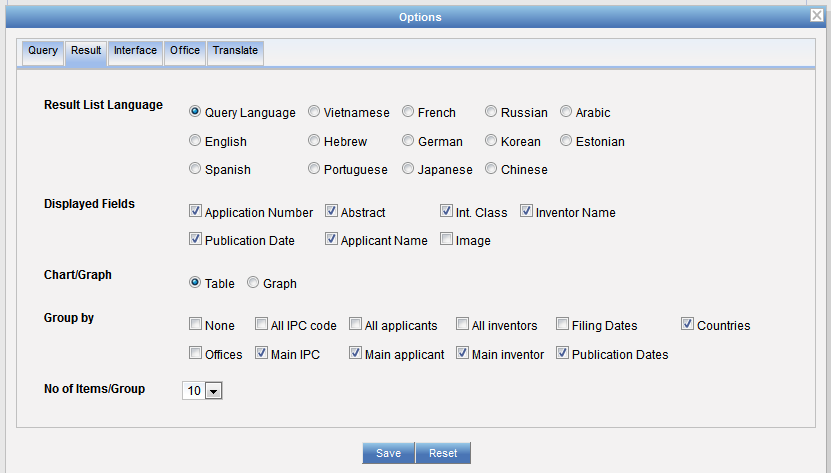 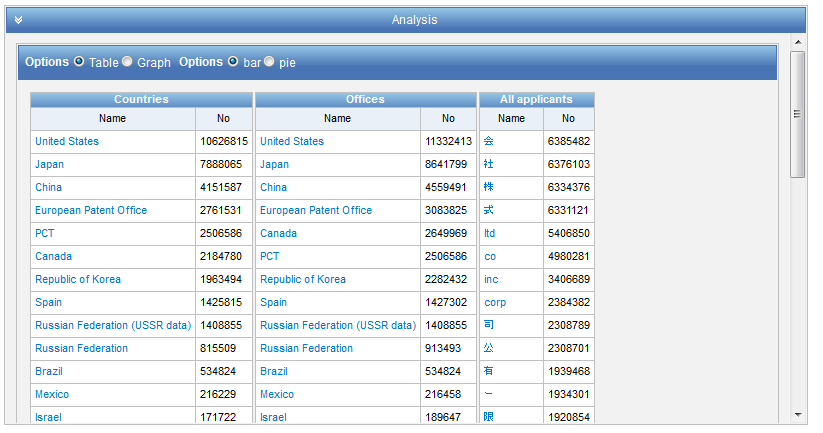 Narrow down your results
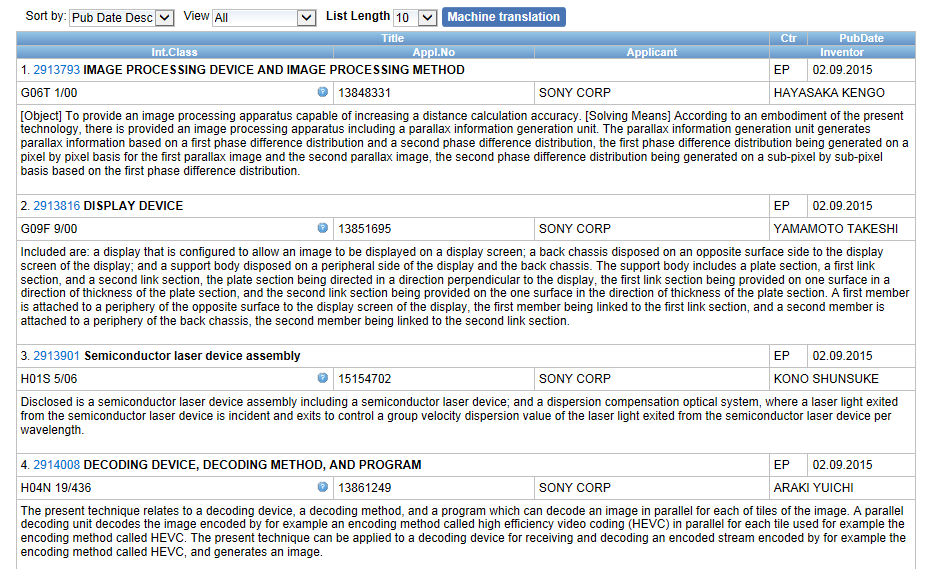 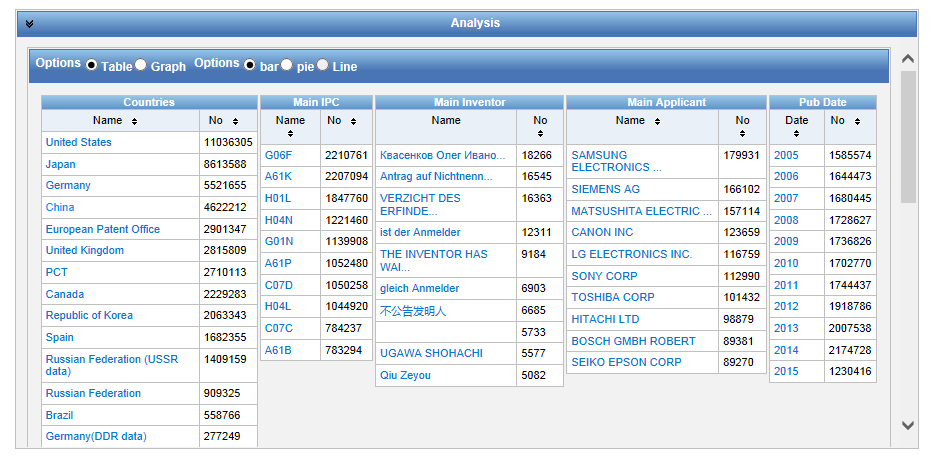 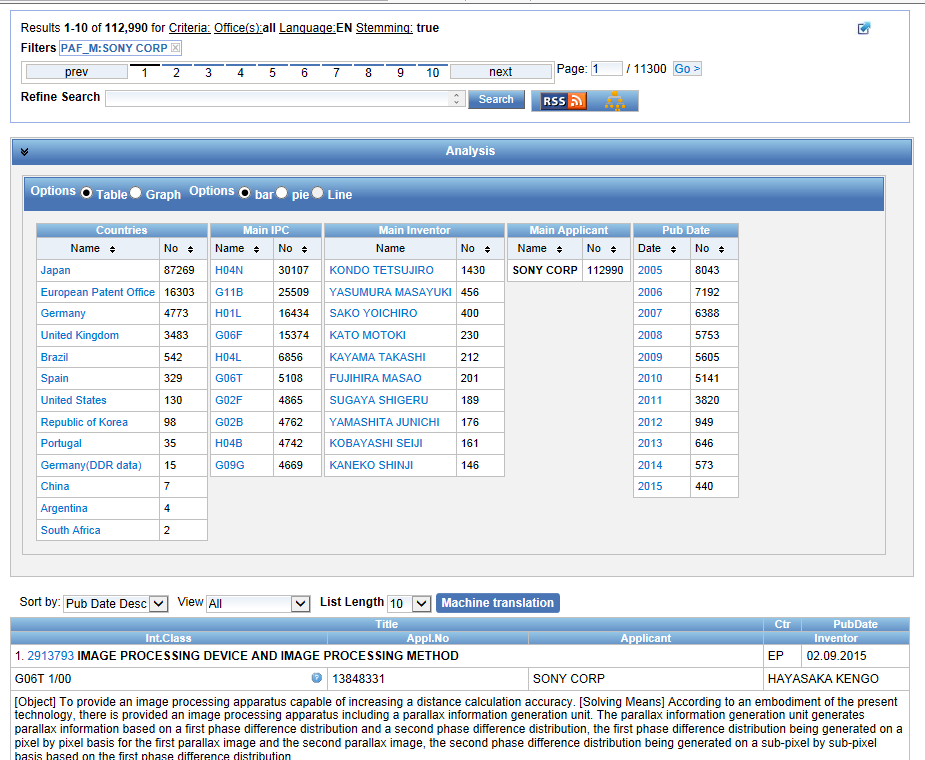 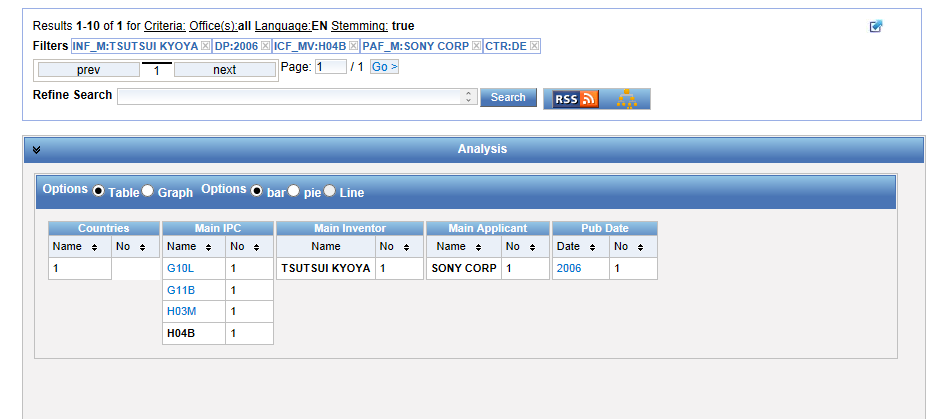 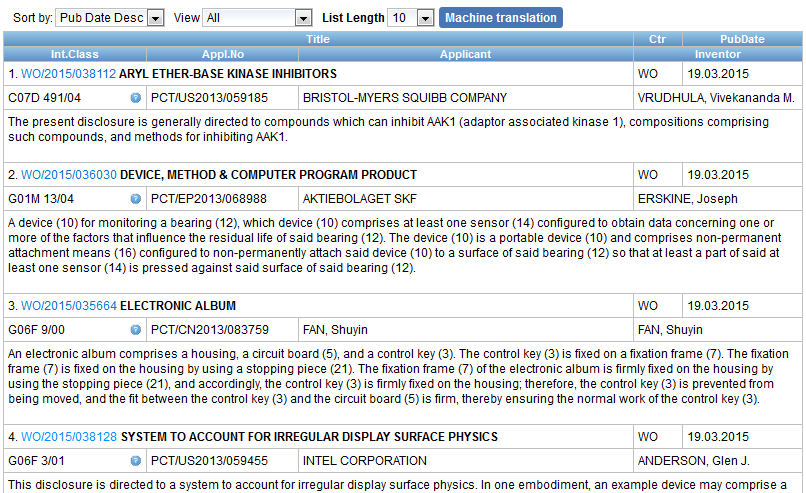 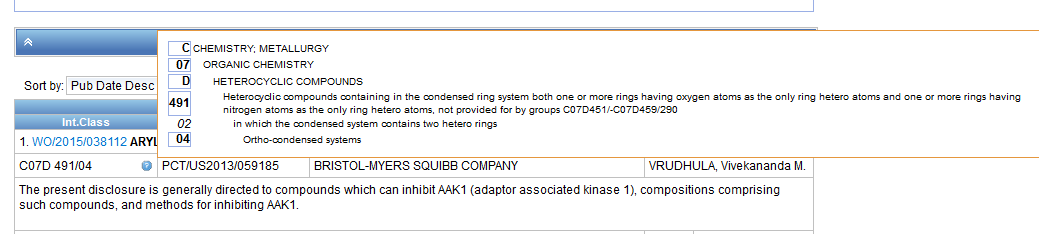 Display options
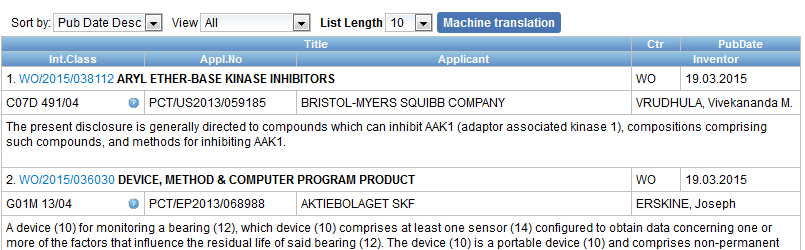 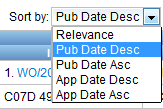 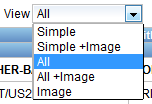 Display with images
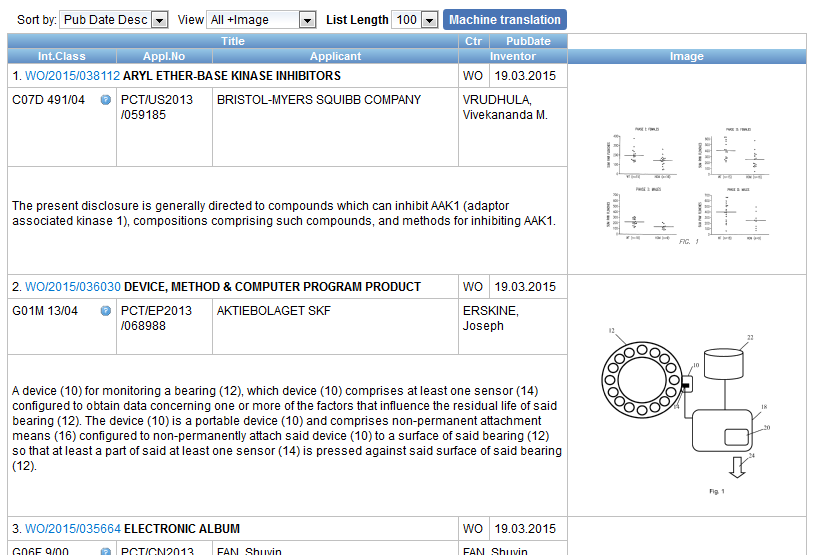 Translation tools integrated
Search result list
Description
Claims
Full-text
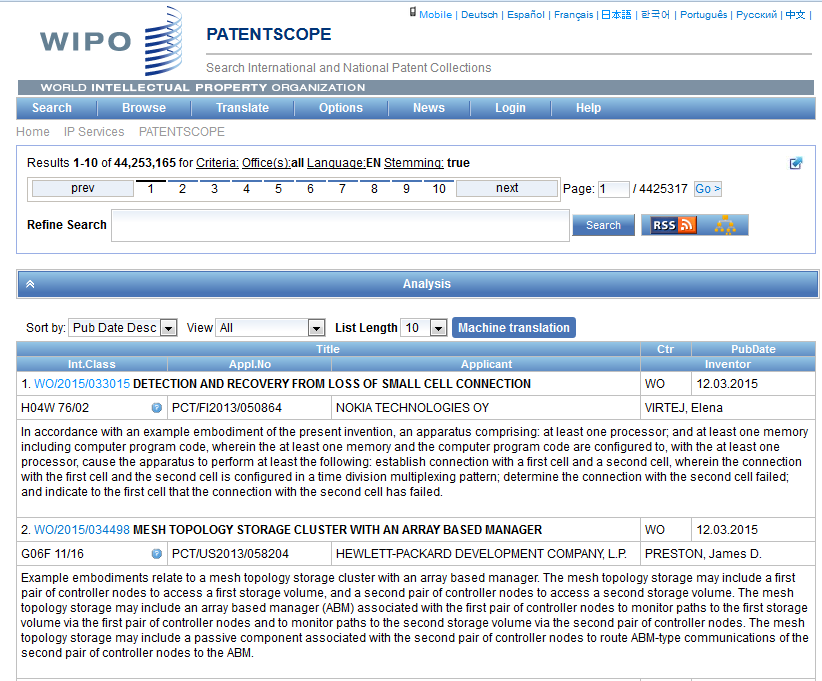 In the search result list
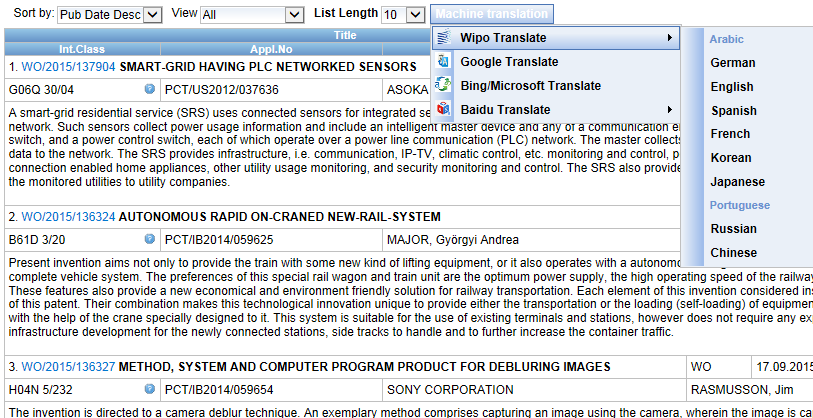 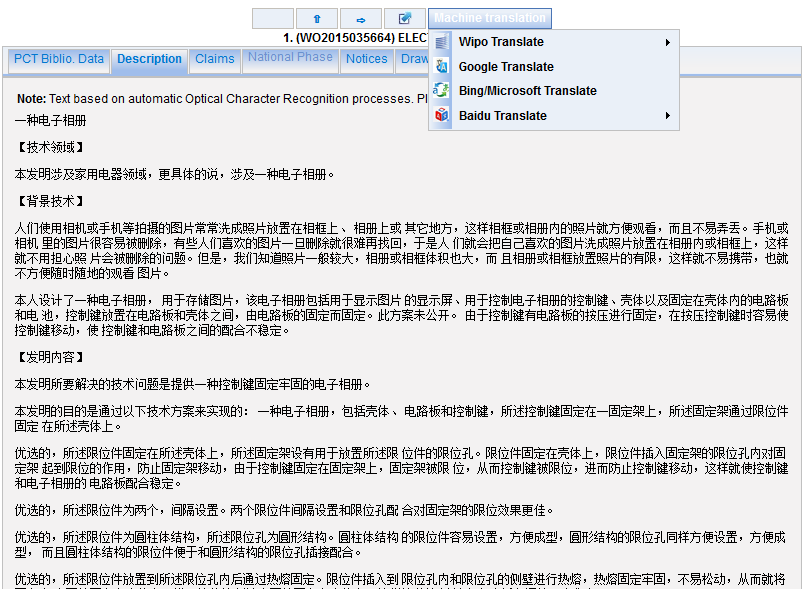 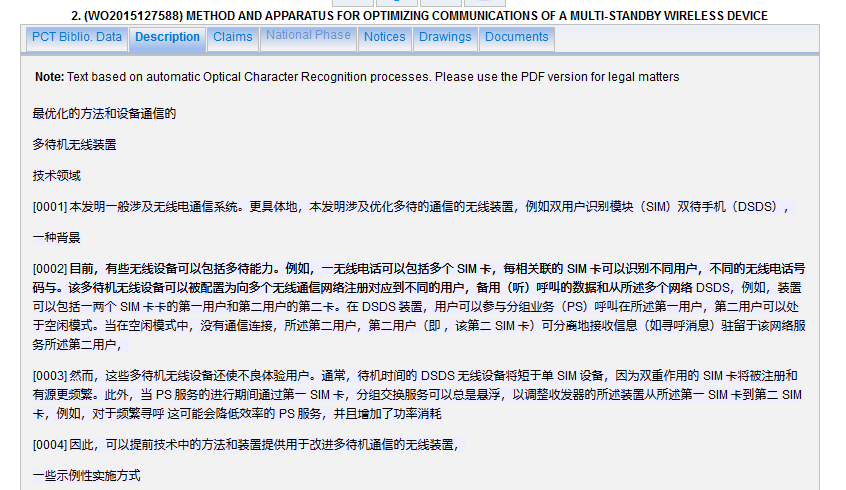 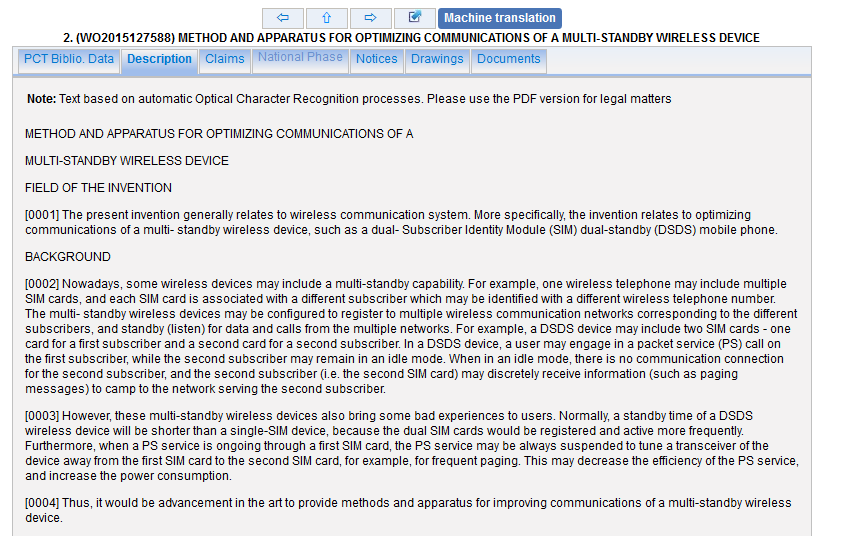 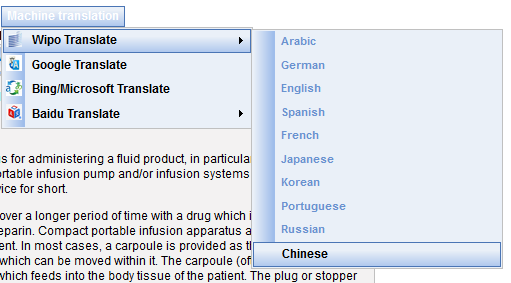 Translation tools
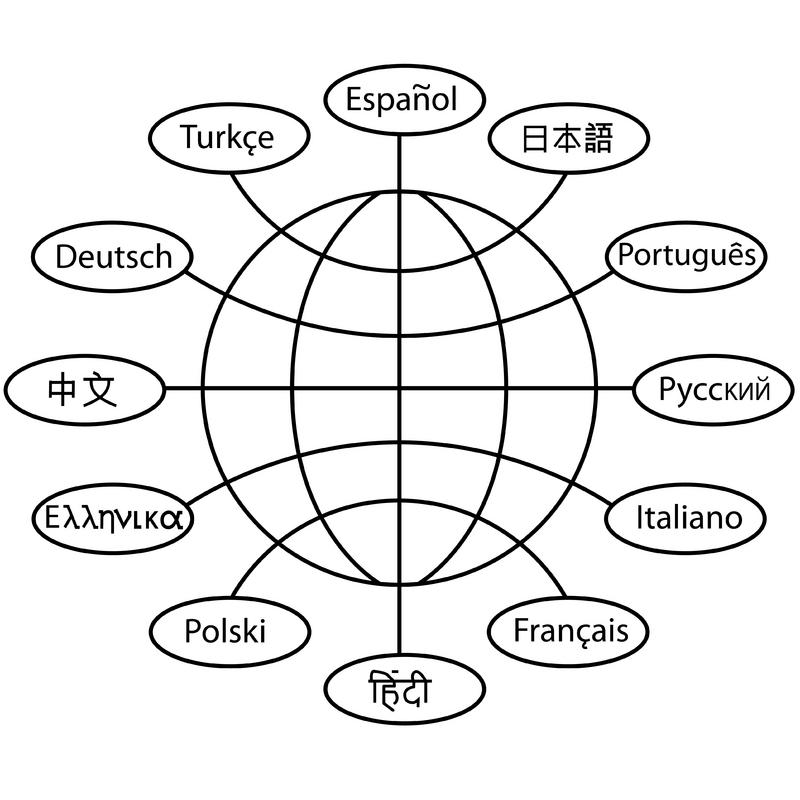 WIPO Translate
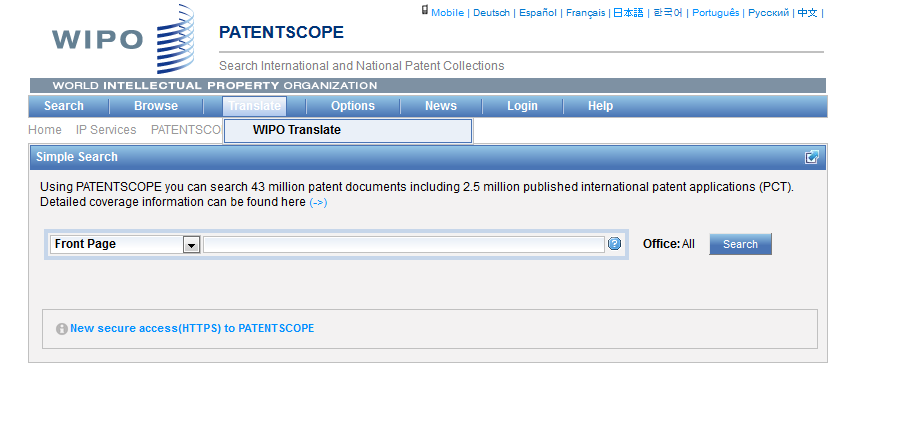 WIPO translate: interface
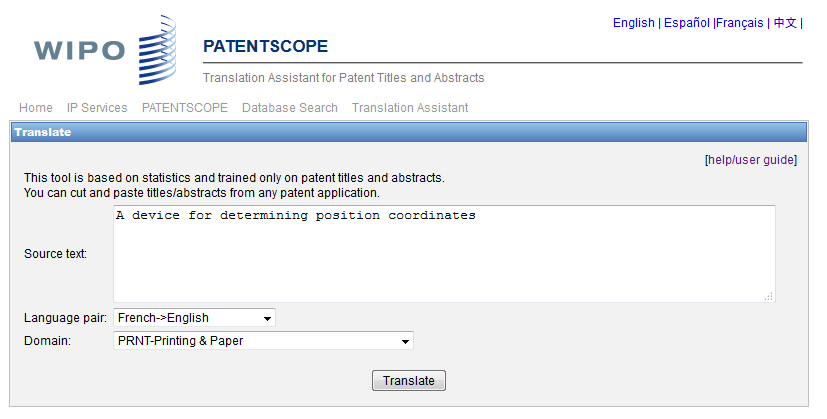 32 Technical domains from the IPC
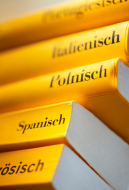 [ADMN]	Admin, Business, Management & Soc Sci
[AERO]	Aeronautics & Aerospace Engineering
[AGRI]	Agriculture, Fisheries & Forestry 
[AUDV]	Audio, Audiovisual, Image & Video Tech
[AUTO]	Automotive & Road Vehicle Engineering
[BLDG]	Civil Engineering & Building Construction
[CHEM]	Chemical & Materials Technology
[DATA]	Computer Sci, Telecom & Broadcasting
[ELEC]	Electrical Engineering & Electronics
[ENGY]	Energy, Fuels & Heat Transfer Eng
[ENVR]	Environmental & Safety Engineering
[FOOD]	Foods & Food Technology
[GENR]	Generalities, Language, Media & Info Sci
[HOME]	Home Contents & Household Maintenance
[HORO]	Precision Mechanics, Jewelry & Horology
[MANU]	Manufacturing & Materials Handling Tech
[MARI]		Marine Engineering 
[MEAS]		Standards, Units, Metrology & Testing
[MECH]		Mechanical Engineering
[MEDI]		Medical Technology 
[METL]		Metallurgy
[MILI]		Military Technology
[MINE]		Mining, Oil & Gas Extraction & Minerals
[NANO]		Nano Technology
[PACK]		Packaging & Distribution of Goods
[PRNT]		Printing & Paper
[RAIL]		Railway Engineering
[SCIE]		Optical Engineering
[SPRT]		Sports, Leisure, Tourism & Hospitality
[TEXT]		Textile & Clothing Industries
[TRAN]		Transportation
Language pairs
Chinese-English; English –Chinese
French-English; English – French
German-English; English-German
 Japanese-English; English-Japanese
 Korean-English; Korean –English
Russian-English; English-Russian
Spanish-English; English Spanish
WIPO Translate: an example
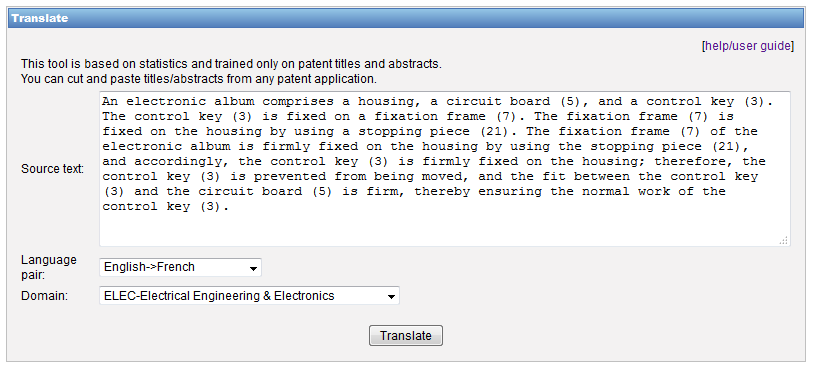 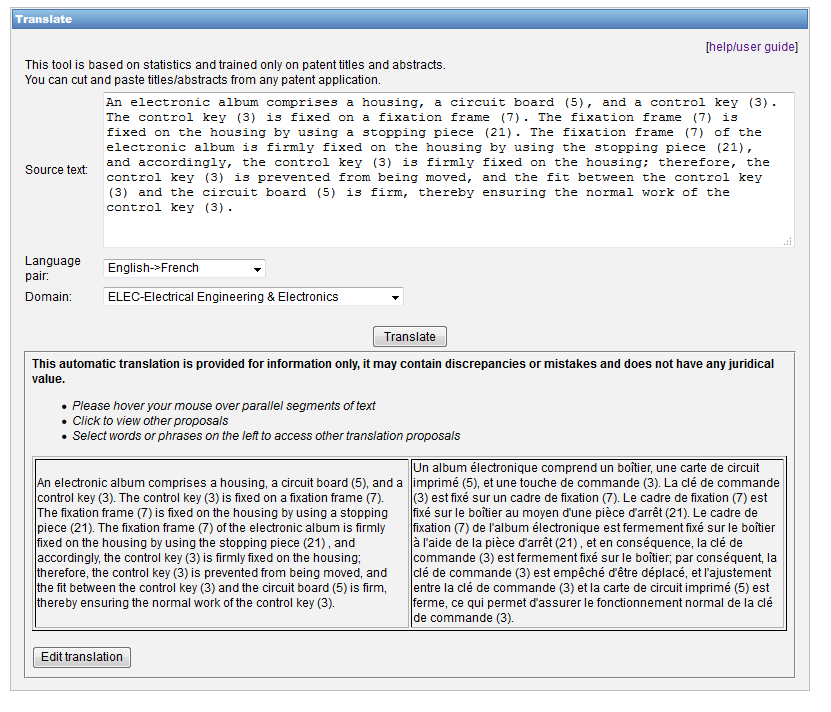 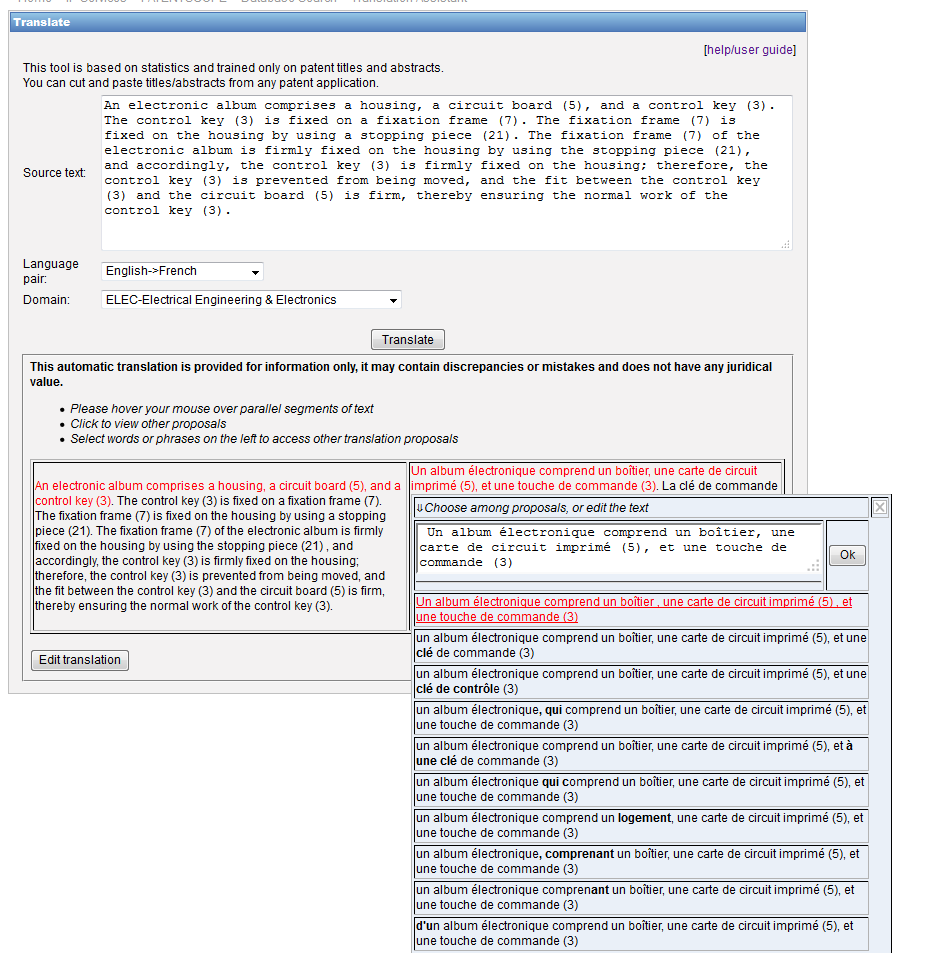 WIPO Translate: search result list
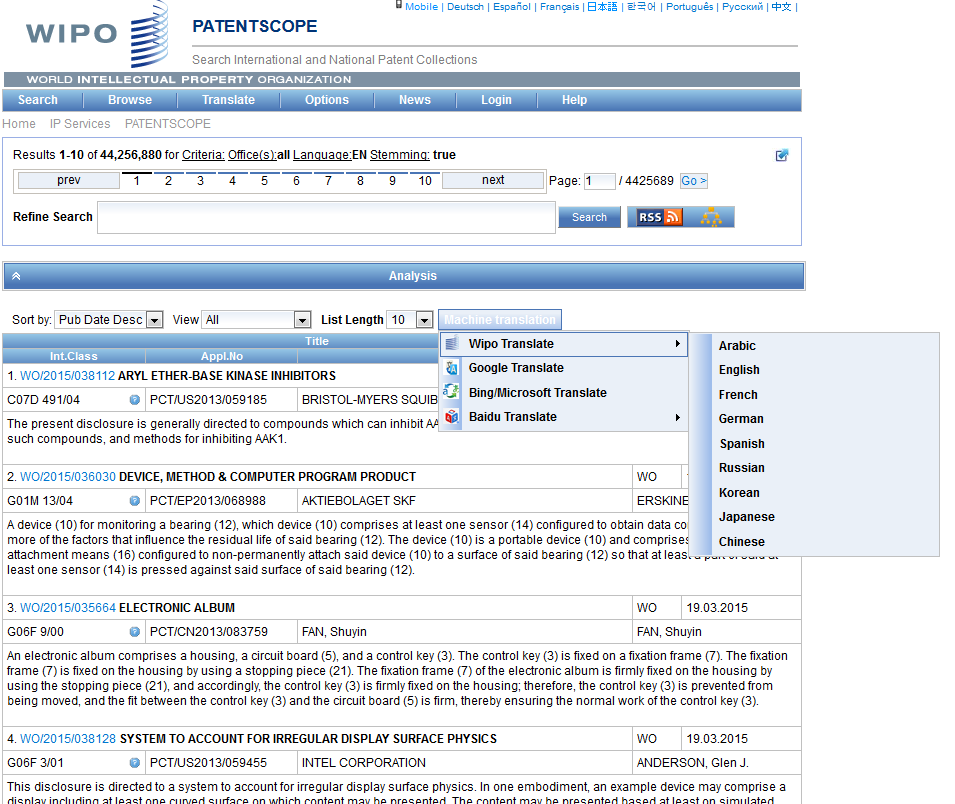 WIPO Translate: description/claims
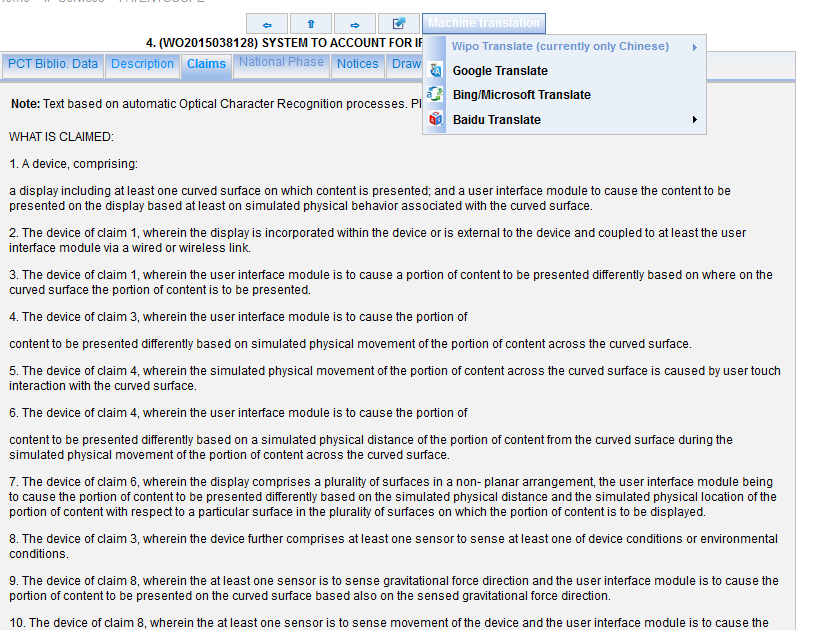 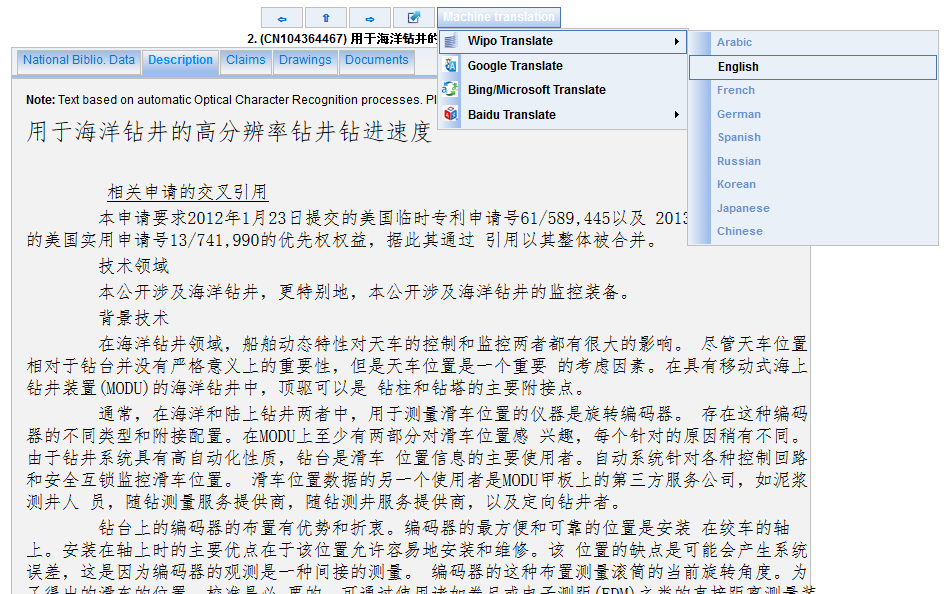 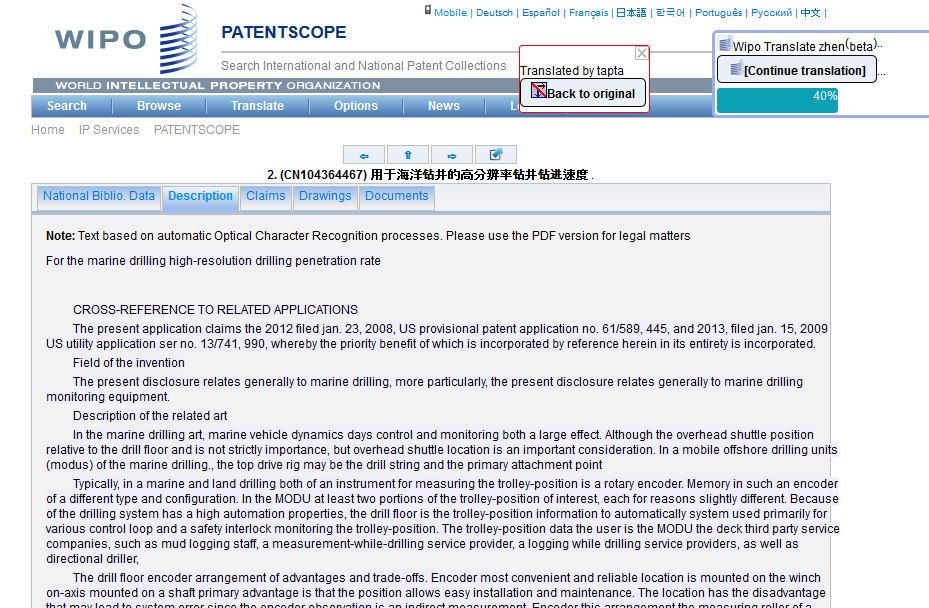 CLIR
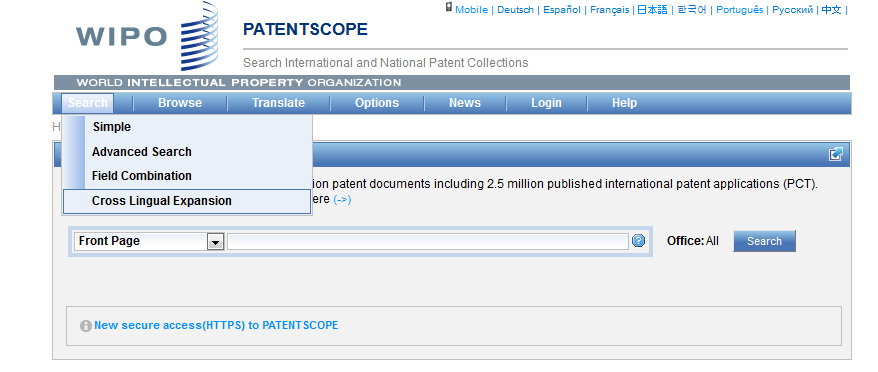 CLIR: interface
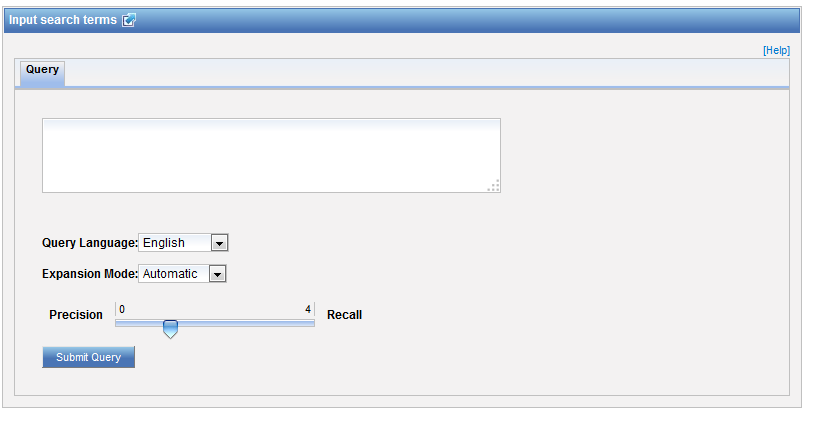 CLIR: query language
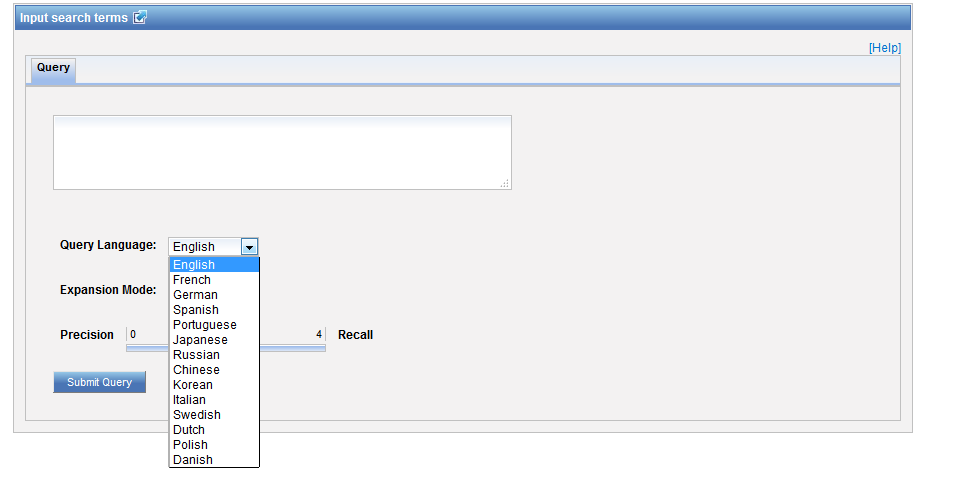 CLIR: expansion mode
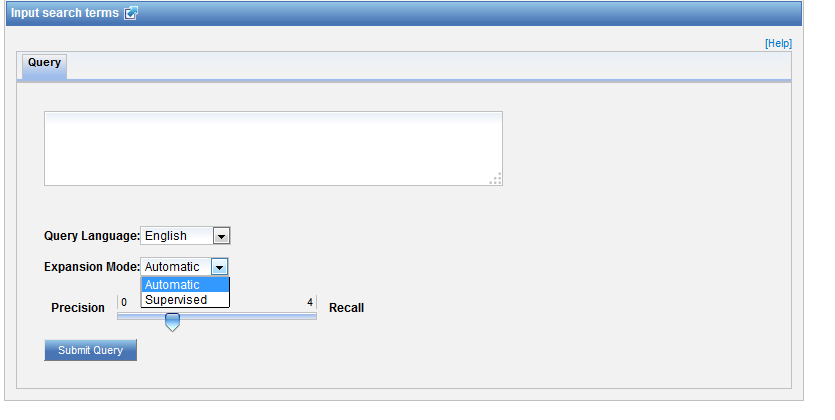 CLIR: an example
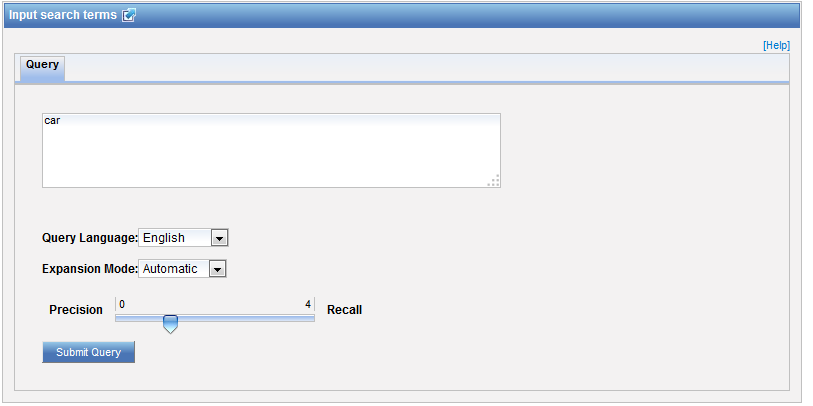 CLIR: an example
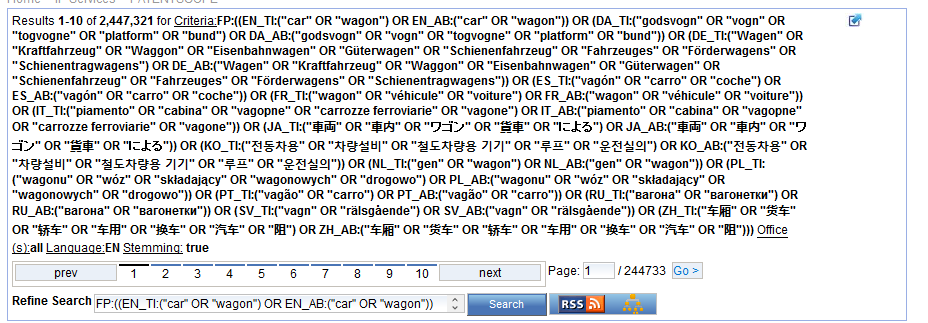 CLIR: supervised
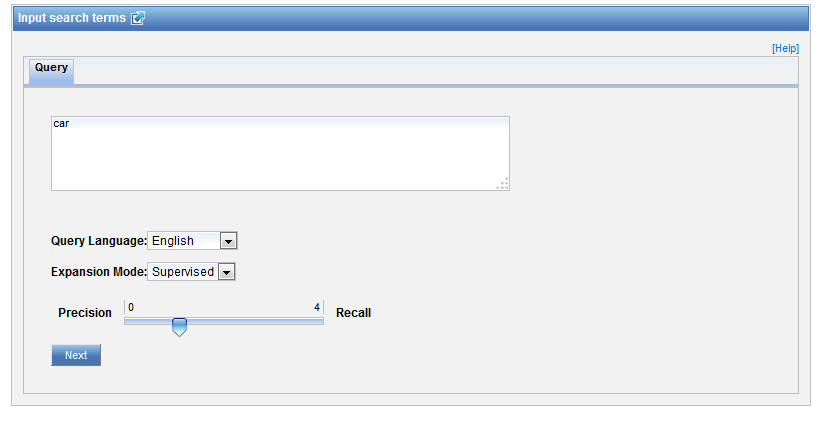 Domain selection
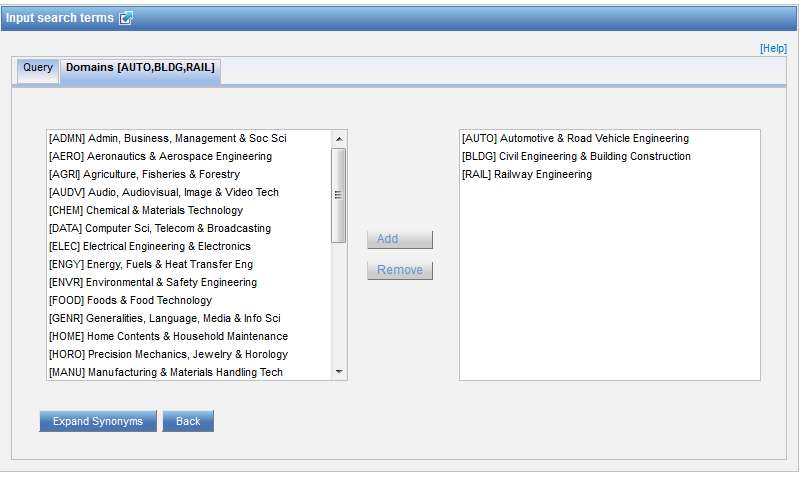 Variants selection
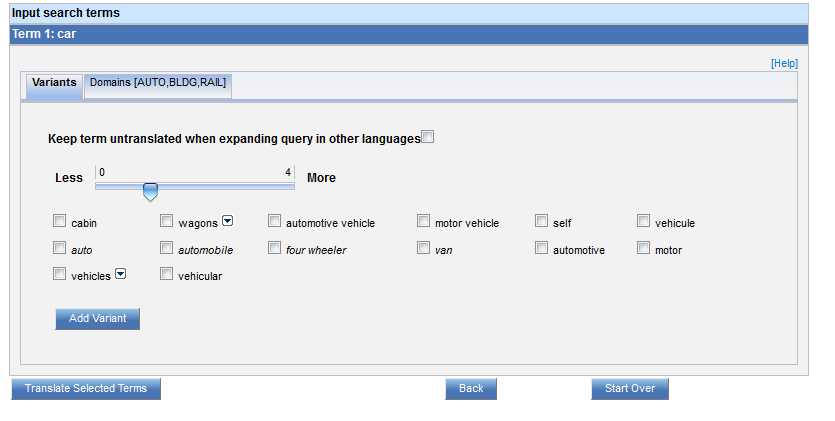 Summary of variants
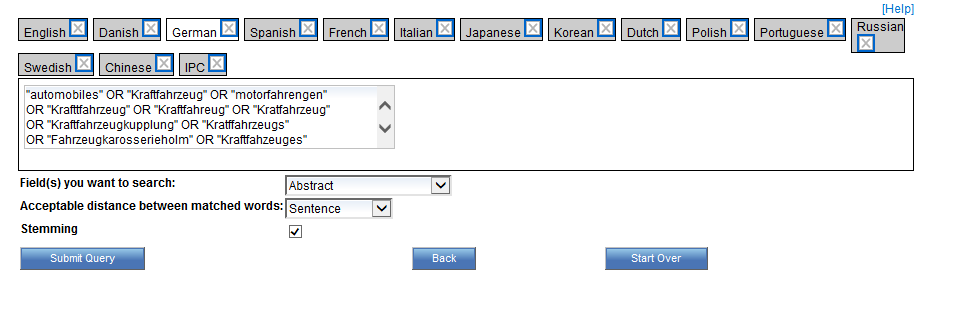 Results
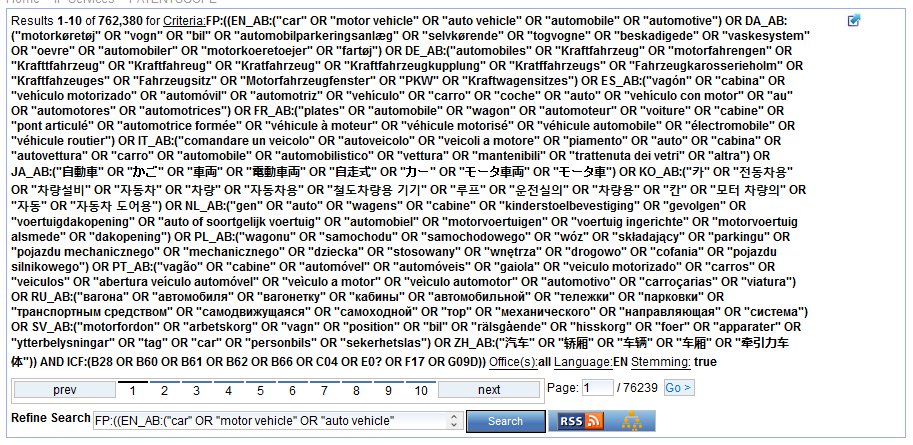 IPC statistics
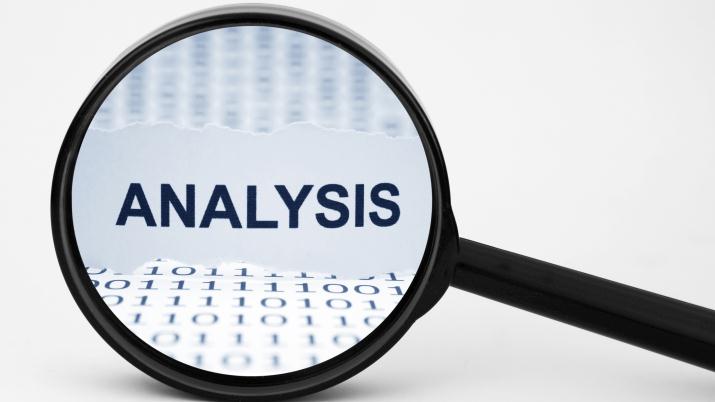 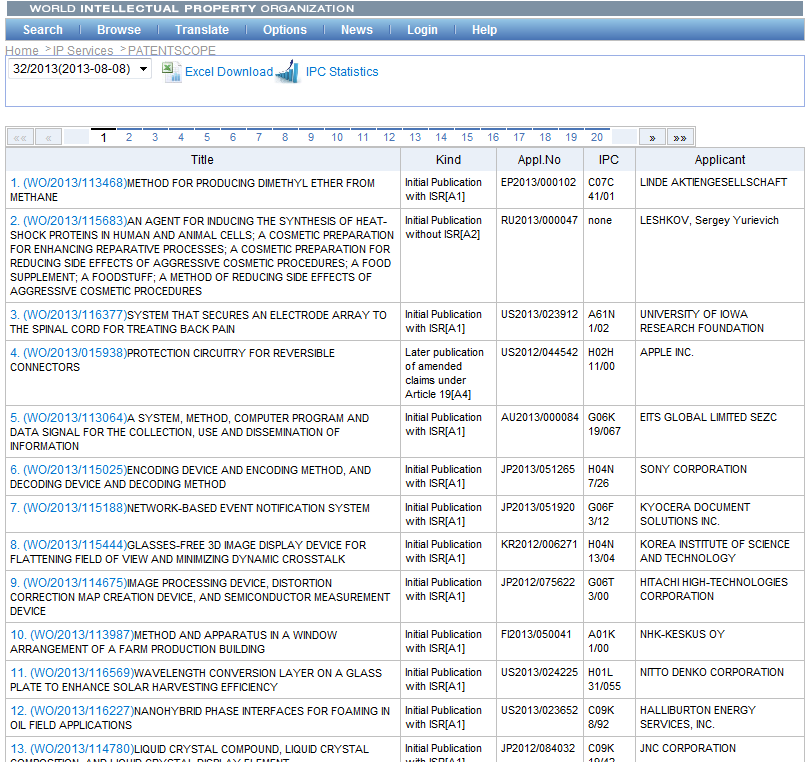 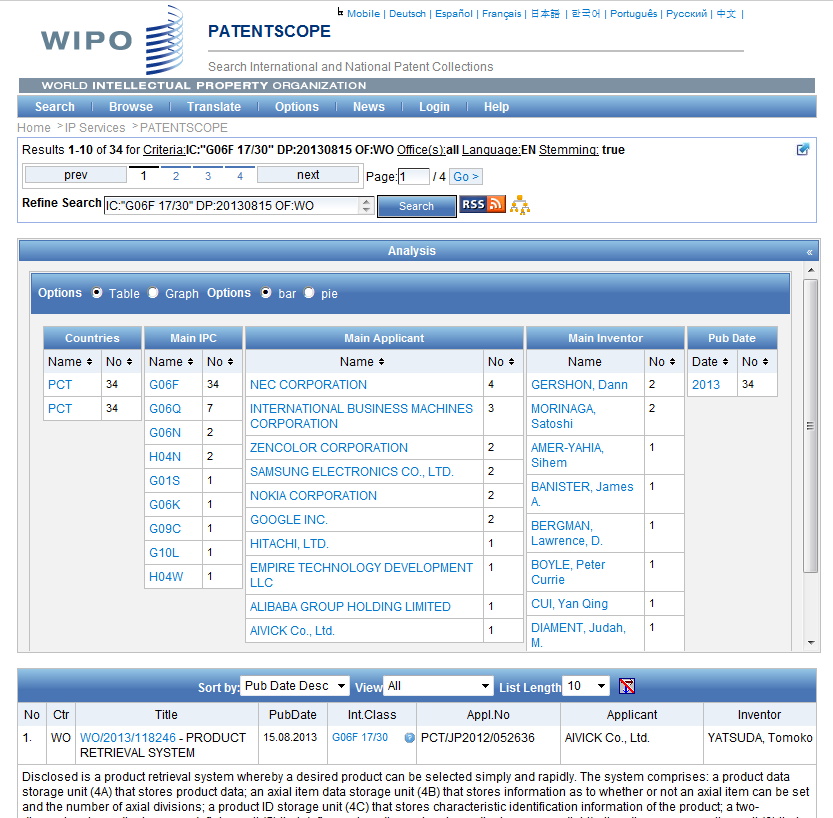 Most active last 5 gazettes
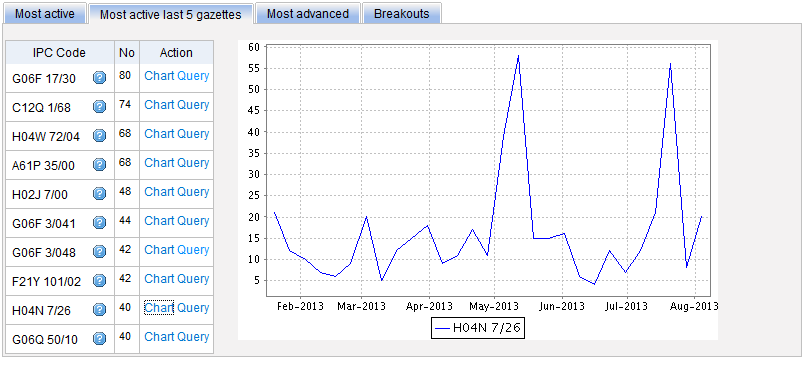 Most advanced
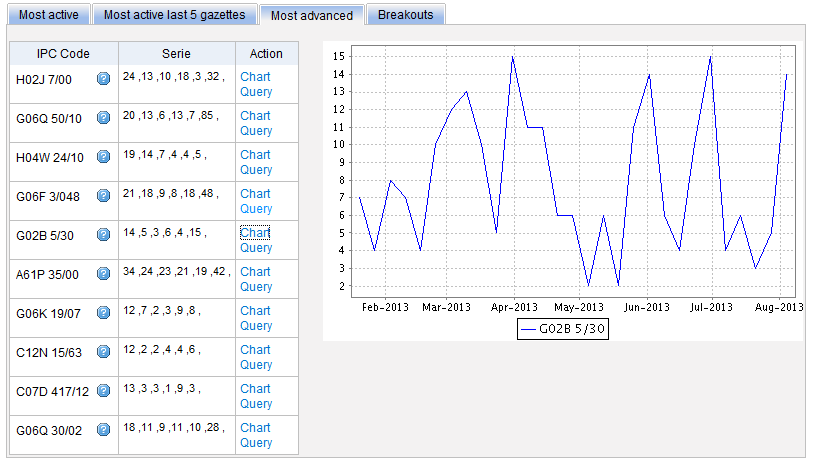 Breakouts
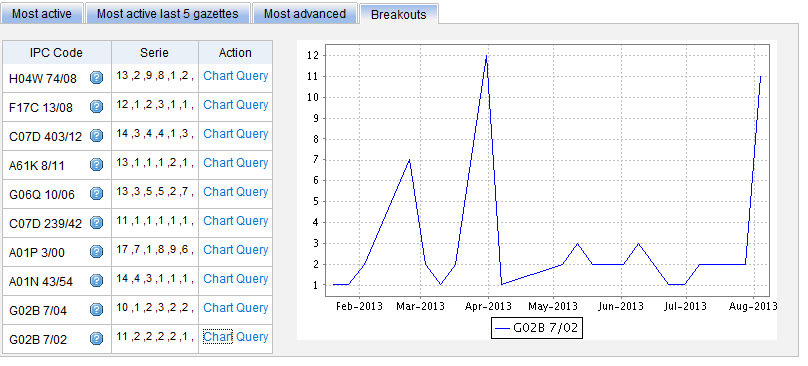 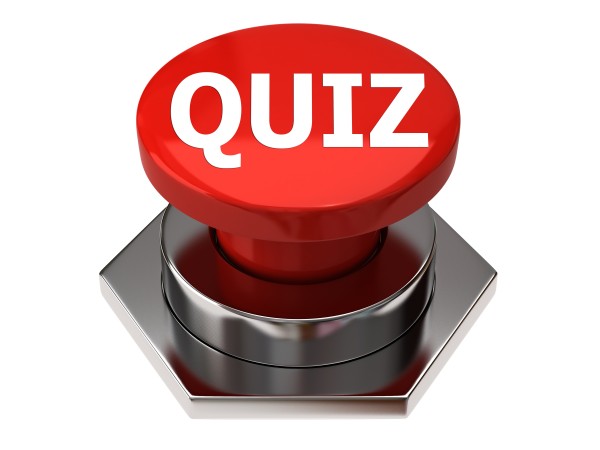 Q1: How can you increase the number of items shown in the analysis bar?
A
By clicking on the different columns
B
It is not possible
C
Options menu
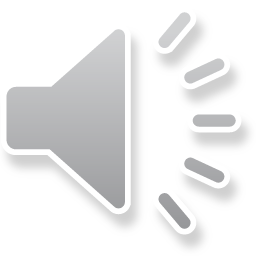 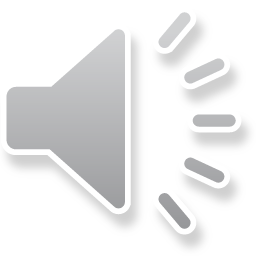 Q1: How can you increase the number of items shown in the analysis bar?
A
By clicking on the different columns
B
It is not possible
C
Options menu
Q2: How can you translate into Chinese a patent abstract in English?
A
CLIR
B
WIPO Translate
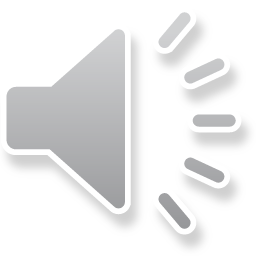 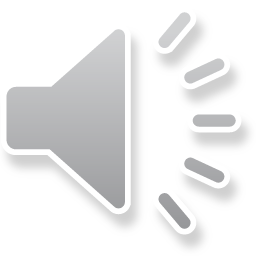 Q2: How can you translate into Chinese a patent abstract in English?
A
CLIR
B
WIPO Translate
Q3: Where are the IPC statistics available?
A
In the result list
B
In the Analysis bar
C
In the Browse menu
D
In the Help menu
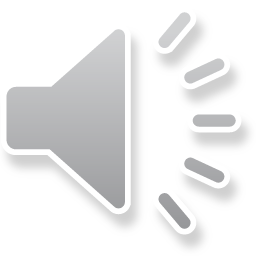 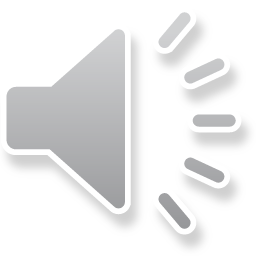 Q3:  Where are the IPC statistics available?
A
In the result list
B
In the Analysis bar
C
In the Browse menu
D
In the Help menu
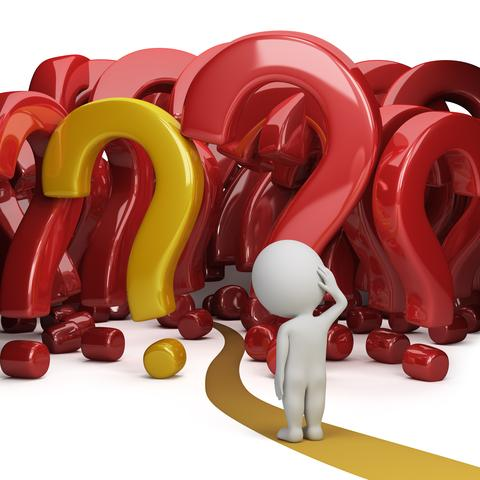 patentscope@wipo.int
June webinar: Translation tools in PATENTSCOPE
Tue, June 28 
  5:30 PM - 6:30 PM CEST 

Thu, June 30
  8:30 AM - 9:30 AM CEST 

To sign up: http://www.wipo.int/patentscope/en/webinar/
mulțumesc
mulțumesc